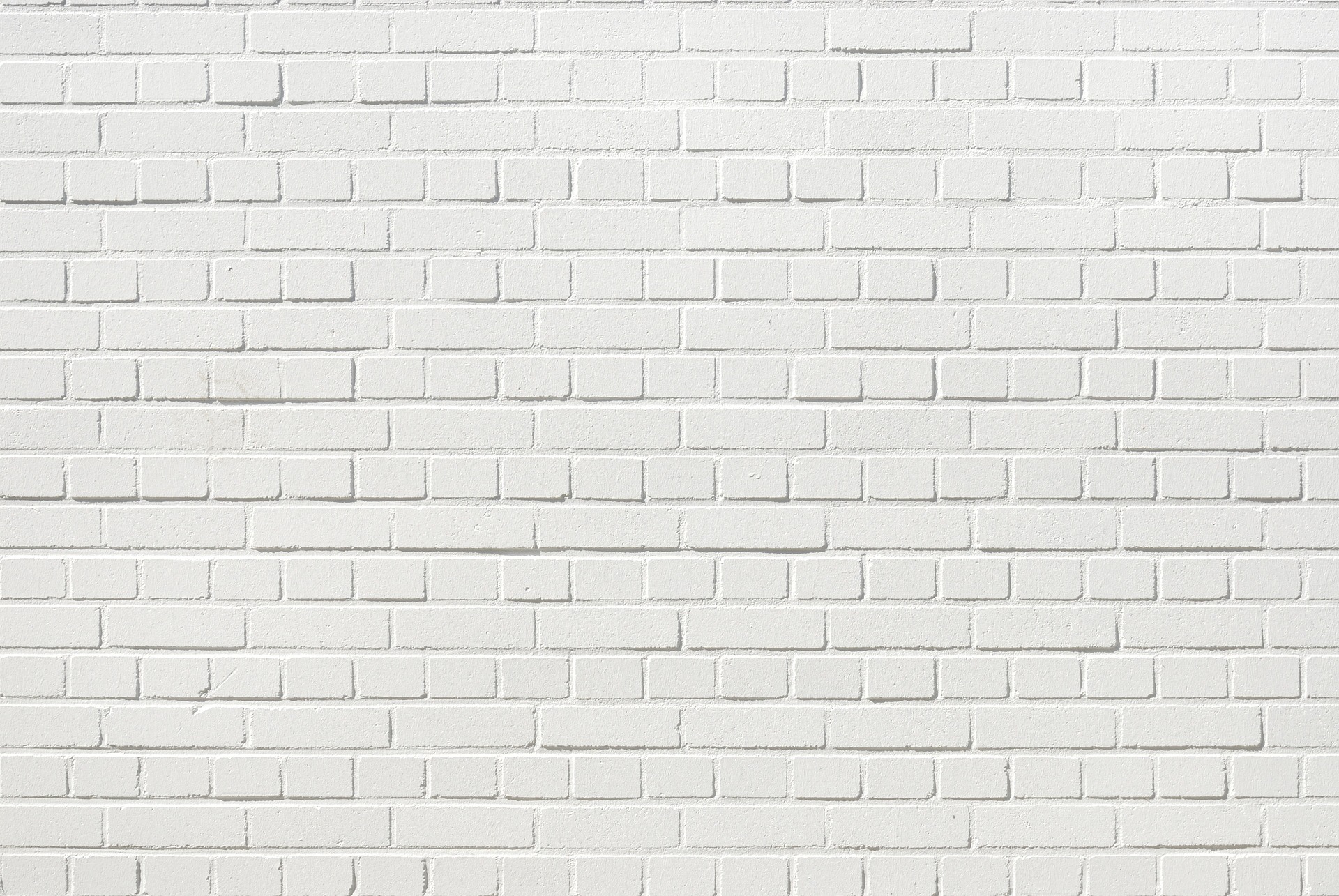 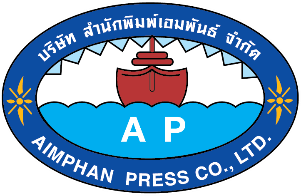 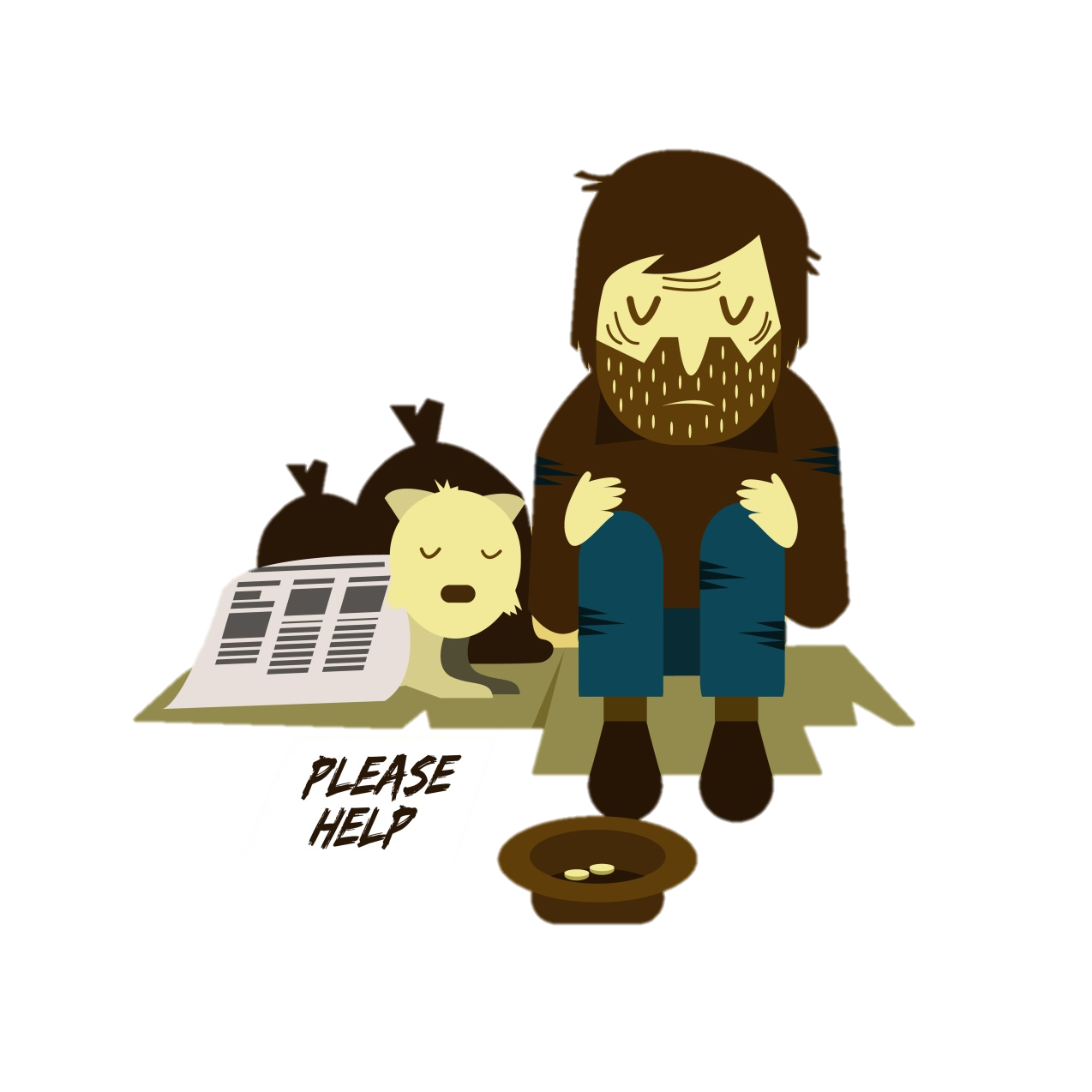 หน่วยการเรียนรู้ที่ 11
ลดความเสี่ยง
ลดความเสี่ยง
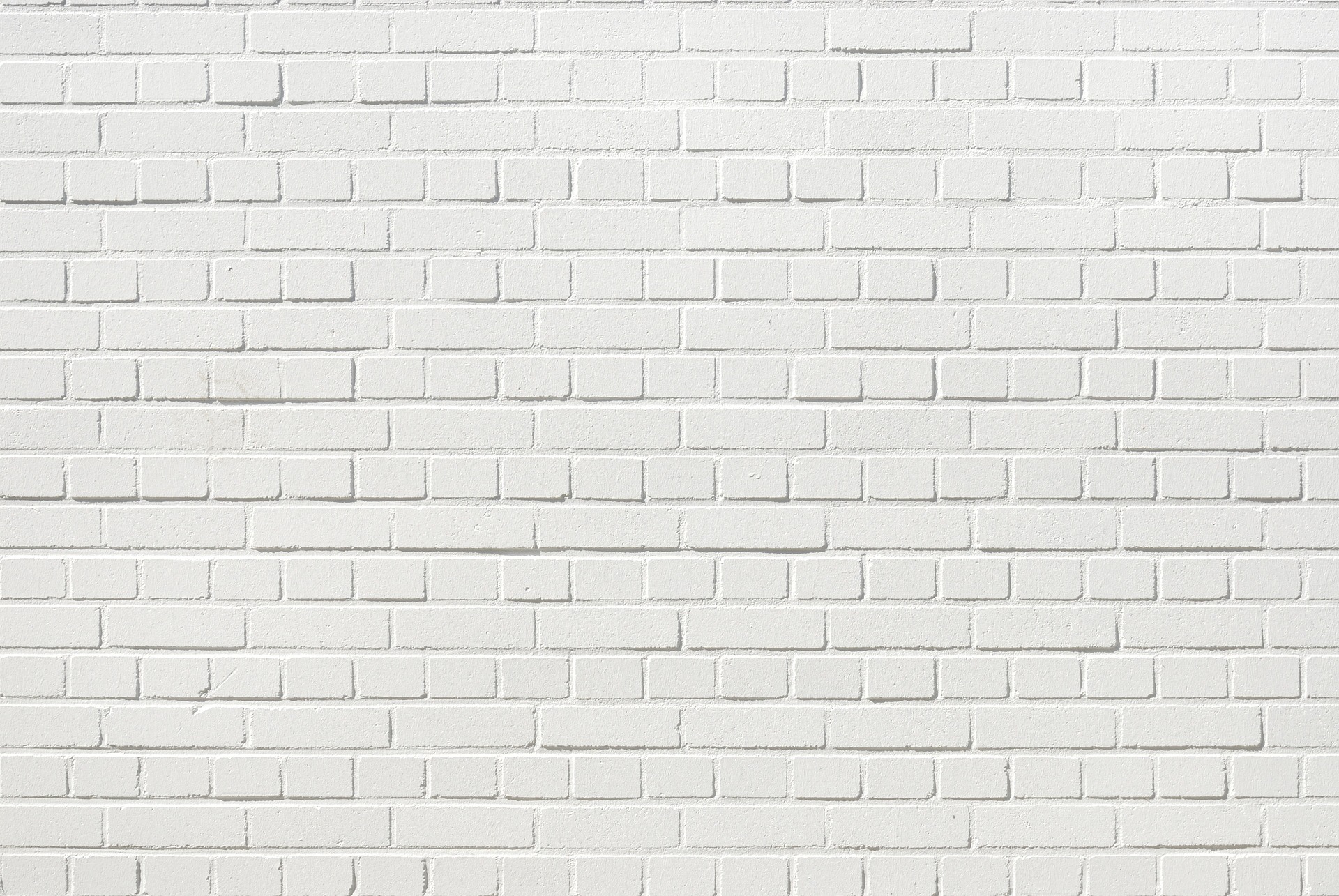 สาระการเรียนรู้
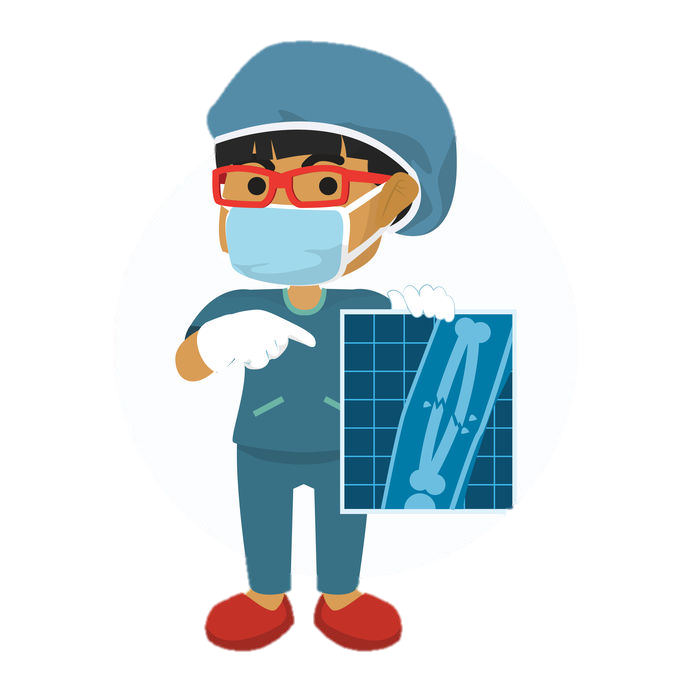 2
3
4
5
6
7
1
พฤติกรรมเสี่ยง
ปัจจัยเสี่ยงที่ทำให้วัยรุ่นมีพฤติกรรมเสี่ยง
ผลกระทบที่เกิดขึ้นจากการมีพฤติกรรมเสี่ยง
สถานการณ์เสี่ยง
ประเภทของสถานการณ์เสี่ยง
ผลกระทบที่เกิดขึ้นจากสถานการณ์เสี่ยง
วิธีการหลีกเลี่ยงพฤติกรรมเสี่ยงและสถานการณ์เสี่ยง
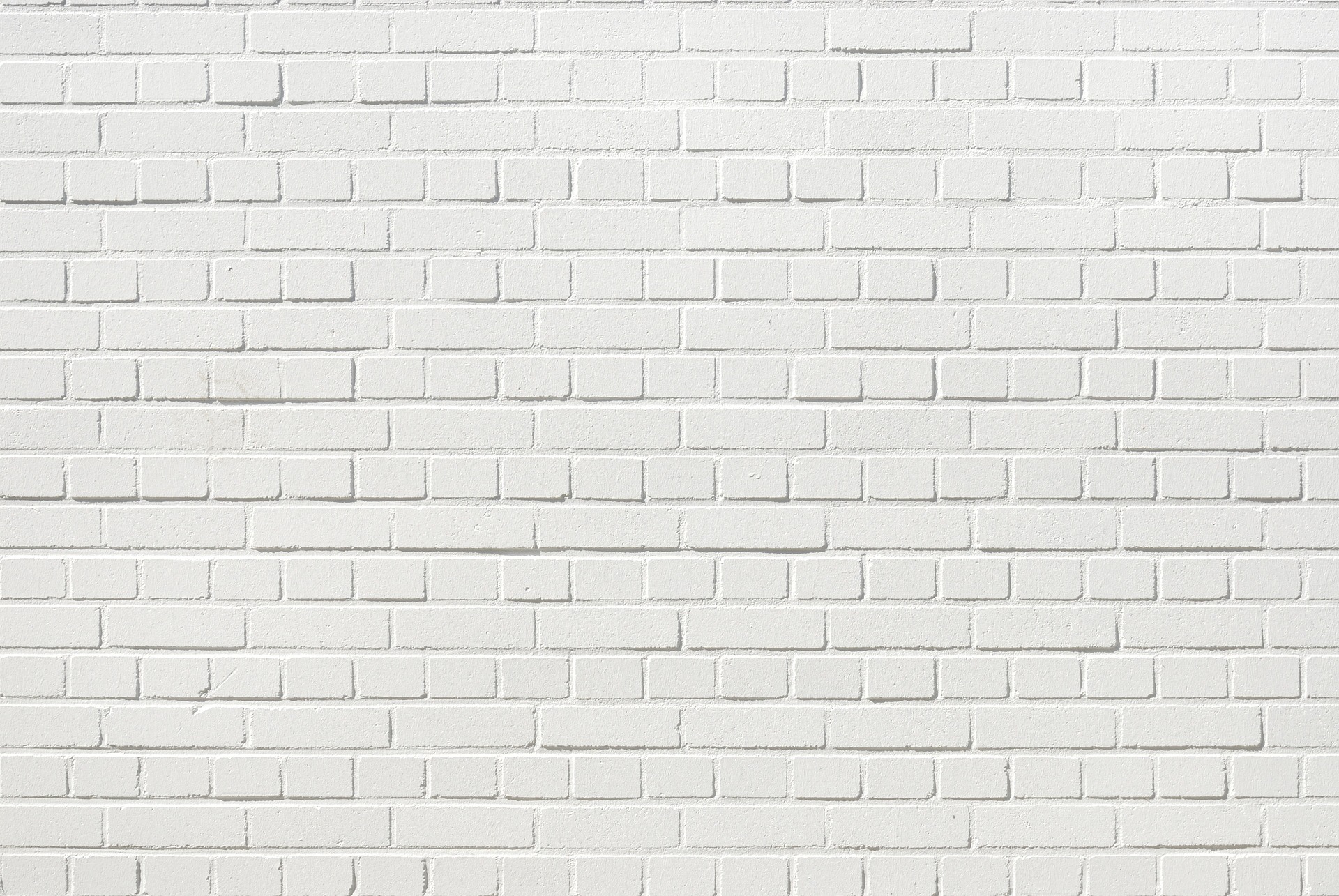 พฤติกรรมเสี่ยง
พฤติกรรมเสี่ยง
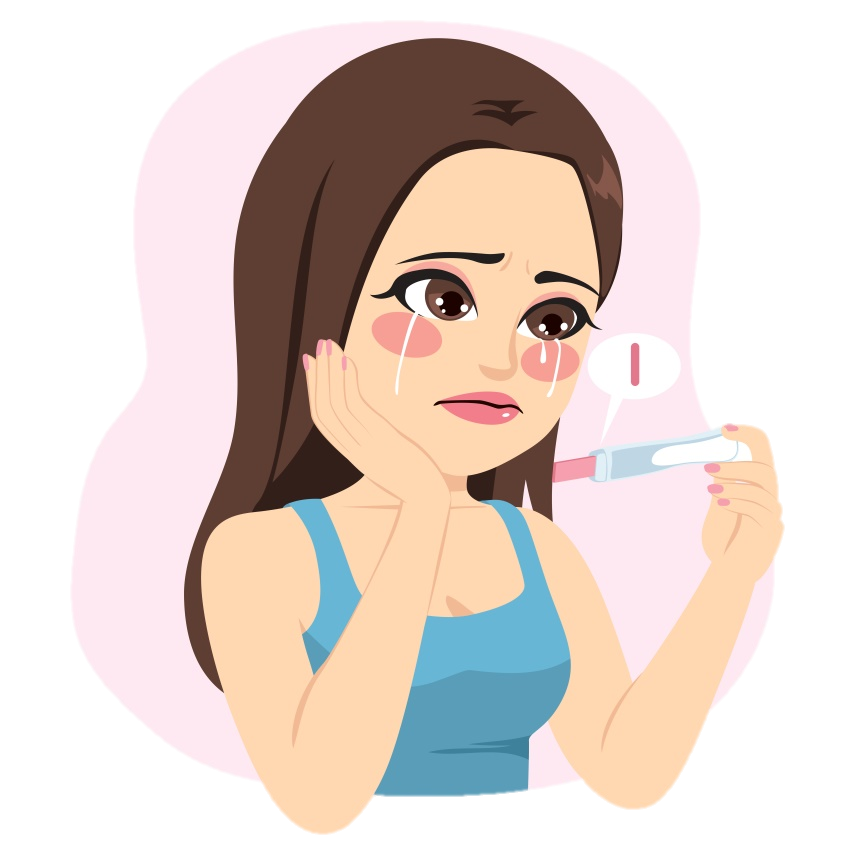 หมายถึง พฤติกรรมที่นํามาซึ่งความเสี่ยงตอการดําเนินชีวิต ทําใหรางกายเกิดอันตราย สูญเสียหนาที่ ขาดโอกาสพัฒนาตนเอง เกิดผลเสียตอสุขภาพของตนเอง ผูอื่น และสังคม พฤติกรรมเสี่ยง เชน สูบบุหรี่ ดื่มสุรา ติดเกม มีเพศสัมพันธที่ไมปลอดภัย การยุติการตั้งครรภที่ไมปลอดภัย การแขงรถจักรยานยนต เปนตน
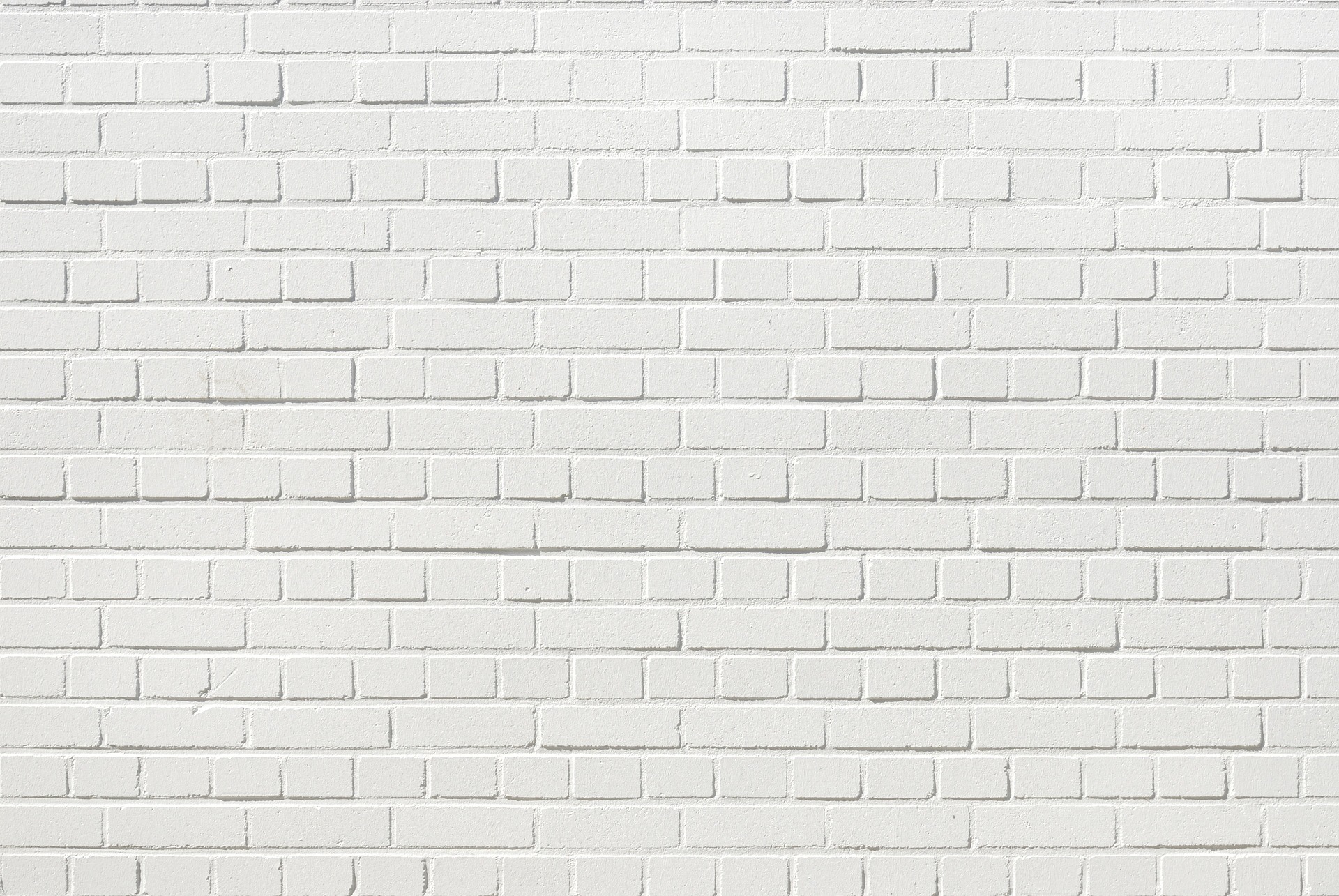 พฤติกรรมเสี่ยงต่อสุขภาพ
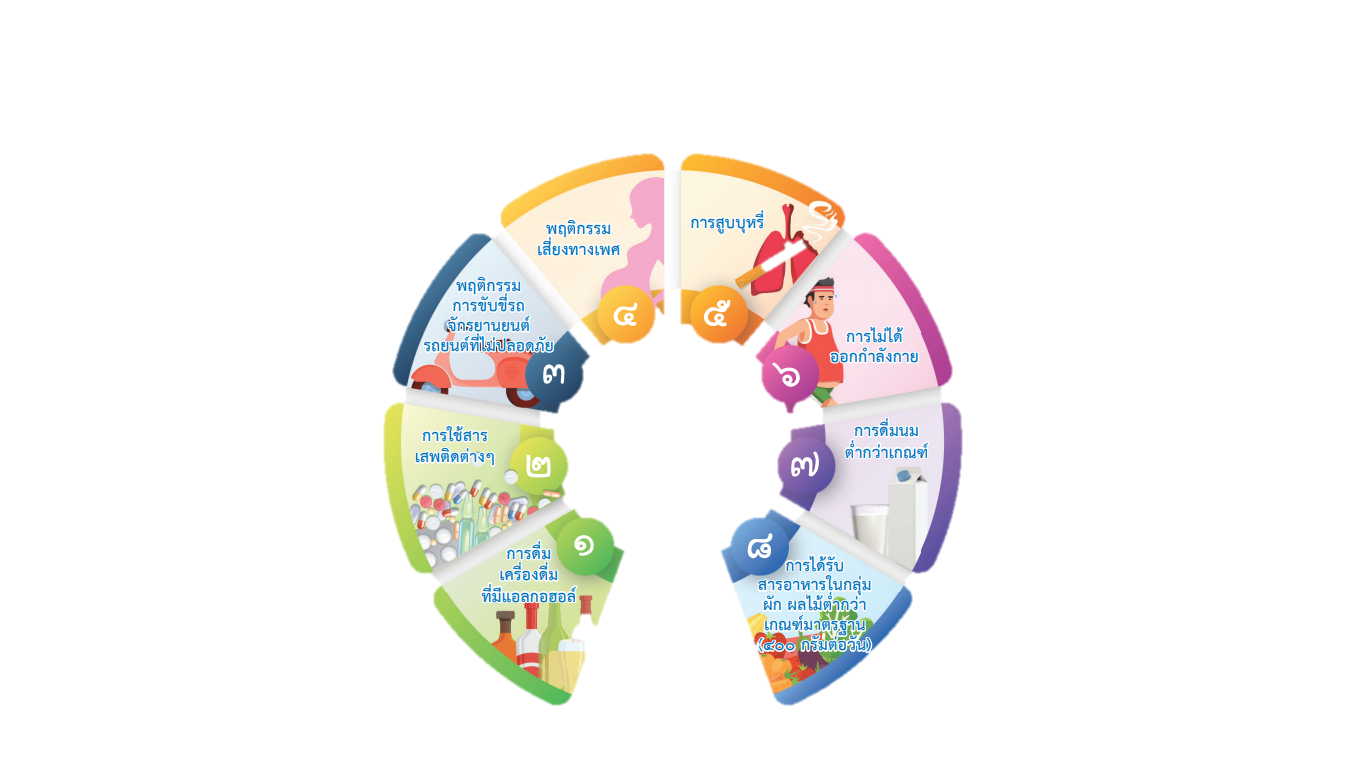 พฤติกรรมเสี่ยงต่อสุขภาพในวัยรุ่นและเยาวชน
พฤติกรรมสุขภาพในชวงวัยรุนและเยาวชนสงผลกระทบตอภาวะสุขภาพอยางตอเนื่อง ปจจุบันพบวาวัยรุนและเยาวชนมีพฤติกรรมเสี่ยงตอสุขภาพมากขึ้นและเร็วกอนวัย ปญหาสุขภาพ ของวัยรุนและเยาวชนที่พบบอยและเปนปญหาสาธารณสุขทั่วโลก เชน การบาดเจ็บและเสียชีวิตจาก อุบัติเหตุ การติดเชื้อโรคทางเพศสัมพันธ์
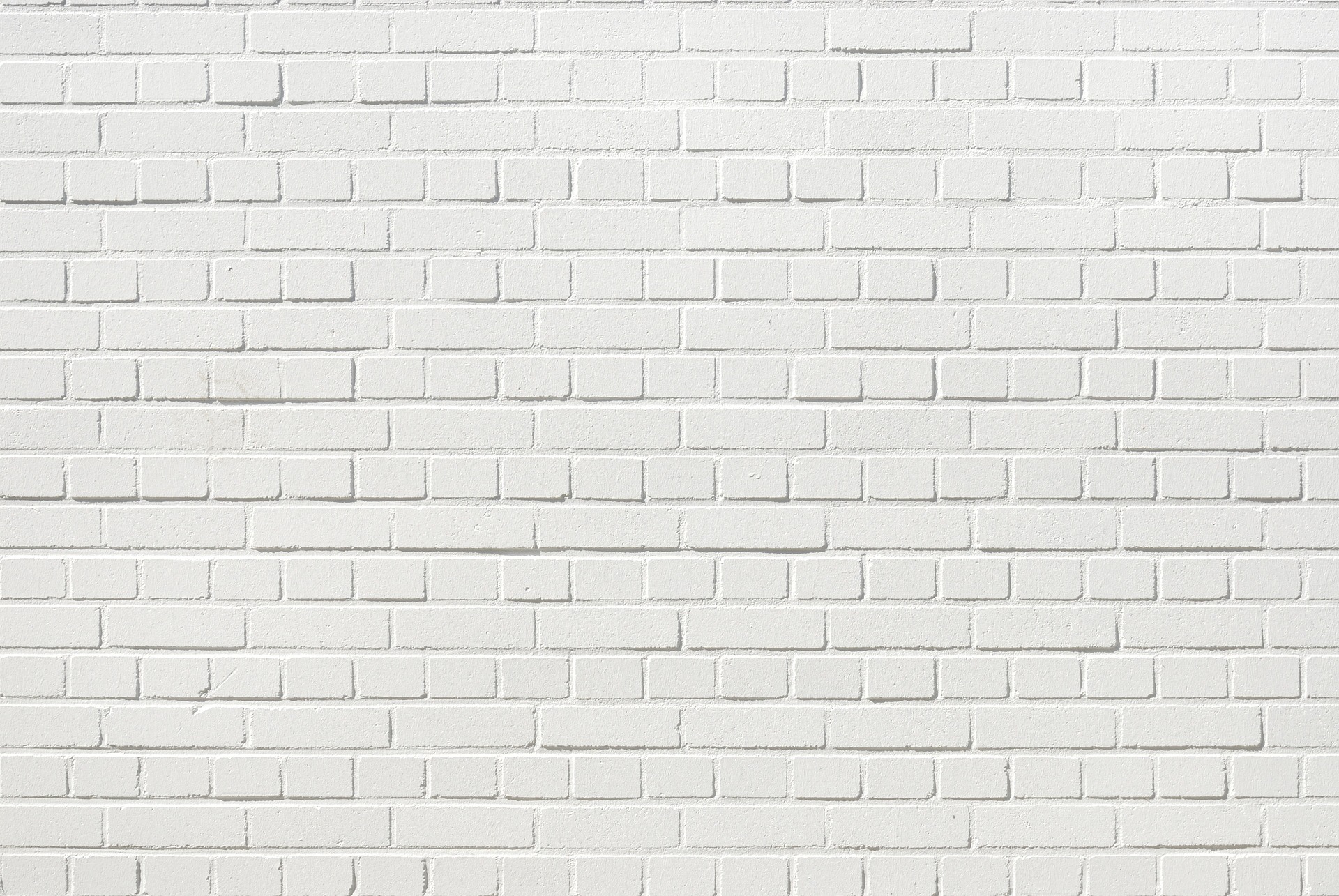 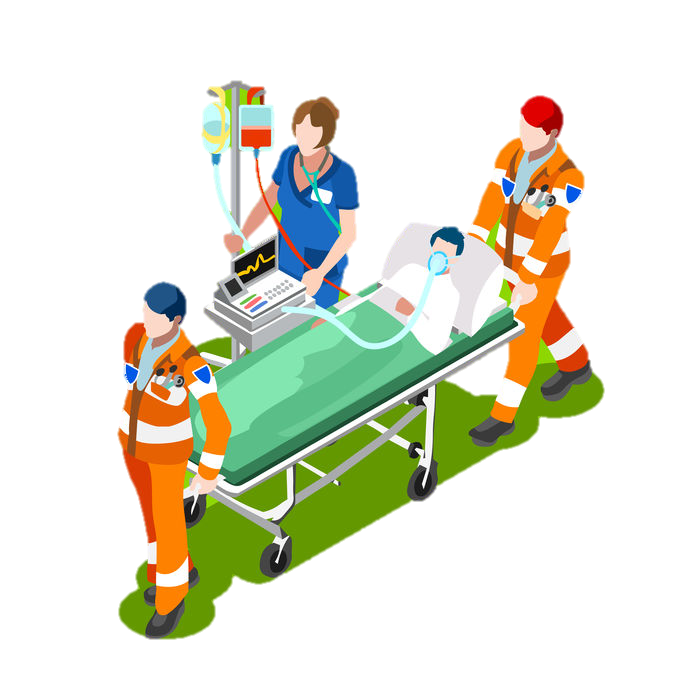 พฤติกรรมเสี่ยงต่ออุบัติเหตุ
2
3
4
5
1
การไม่ปฏิบัติตามกฎจราจร
ใช้ชีวิตด้วยความเสี่ยง เช่น ขับรถเร็ว
ขาดความชำนาญในเส้นทาง
การกินยาบางชนิดหรือแอลกอฮอล์ที่มีผลต่อร่างกาย
พฤติกรรมการใช้ชีวิตประจำวันขณะขับรถ- การใช้โทรศัพท์- การจับพวงมาลัยมือเดียว- การเปิดเพลงเสียงดัง
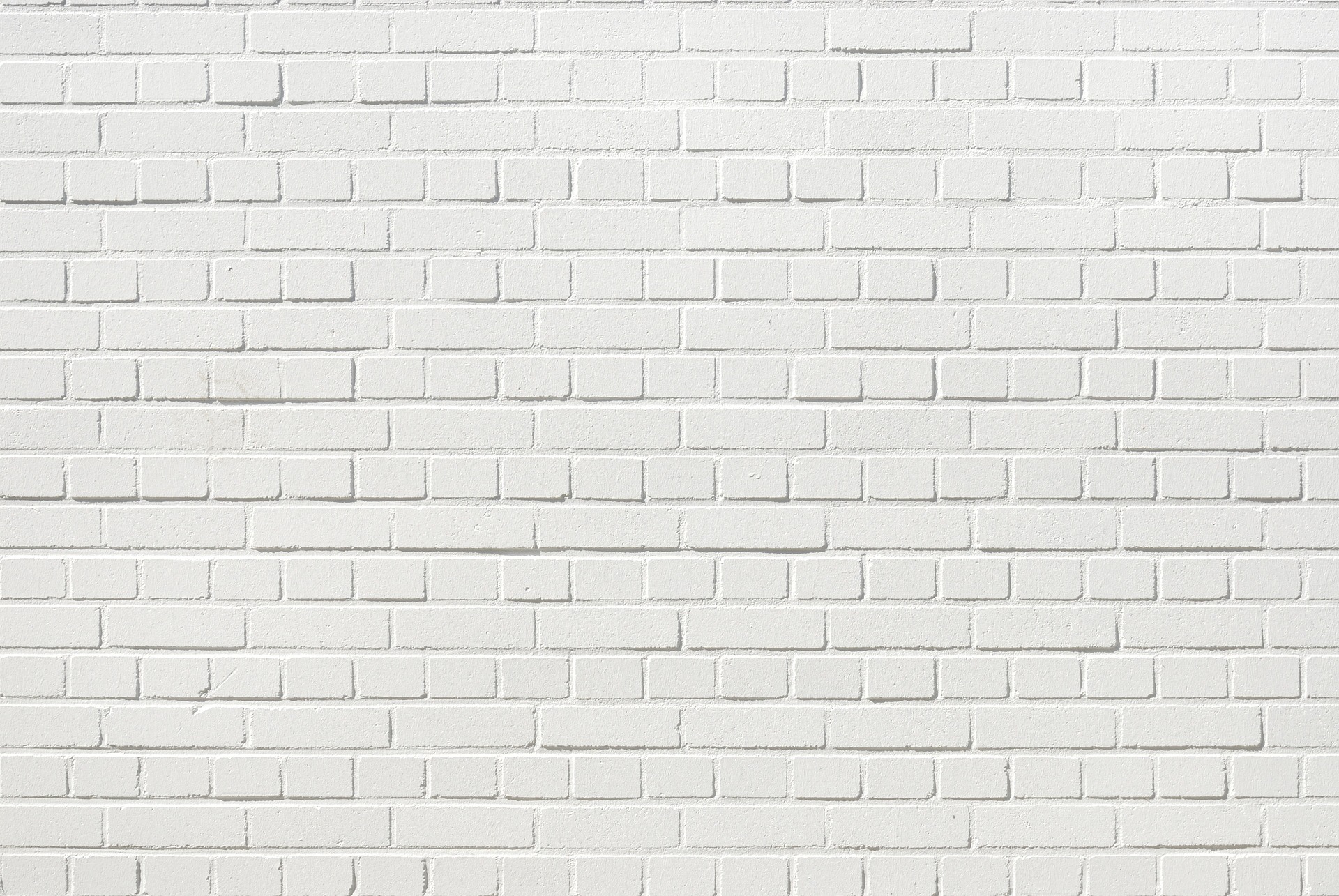 พฤติกรรมเสี่ยงต่อการใช้ยา
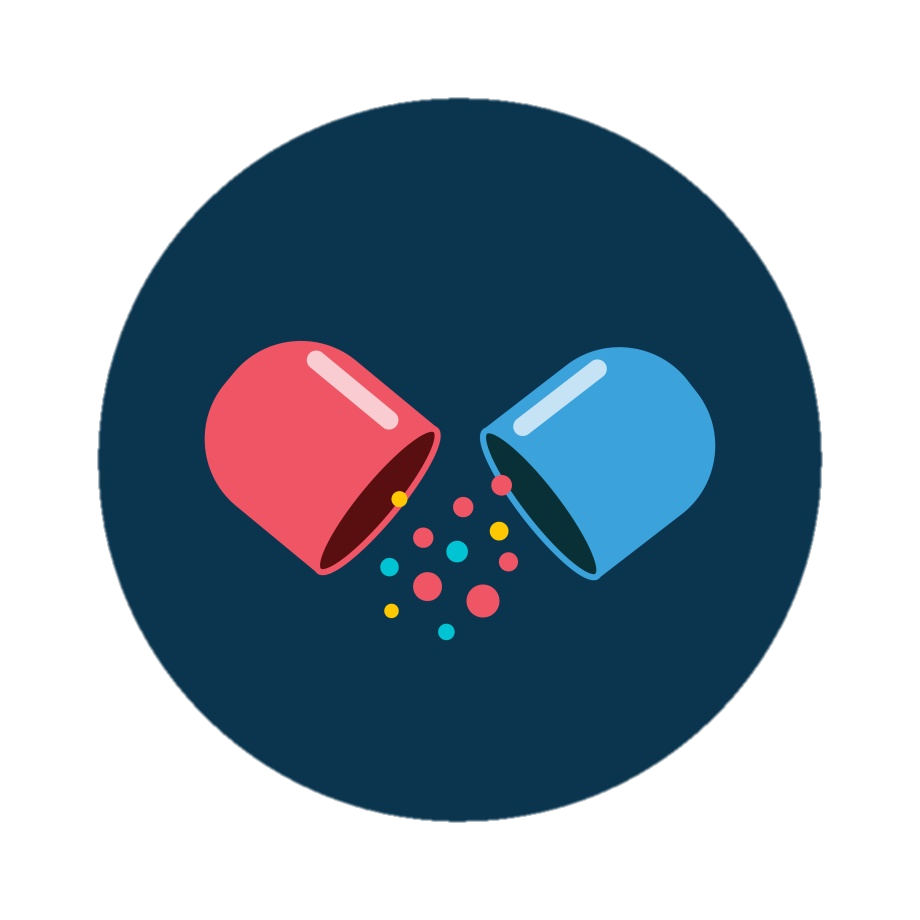 2
3
4
5
6
7
8
1
ปรับปริมาณยาเอง
นำยาของคนอื่นมาใช้
ไม่พร้อมฟังคำอธิบายจากเภสัชกร
เก็บยาไม่ถูกต้อง
ไม่ดูวันหมดอายุเวลาซื้อยา
ใช้ยาไม่ถูกต้อง
ลืมกินยา
เชื่อว่าการใช้ยาดีกว่าการป้องกันโรค
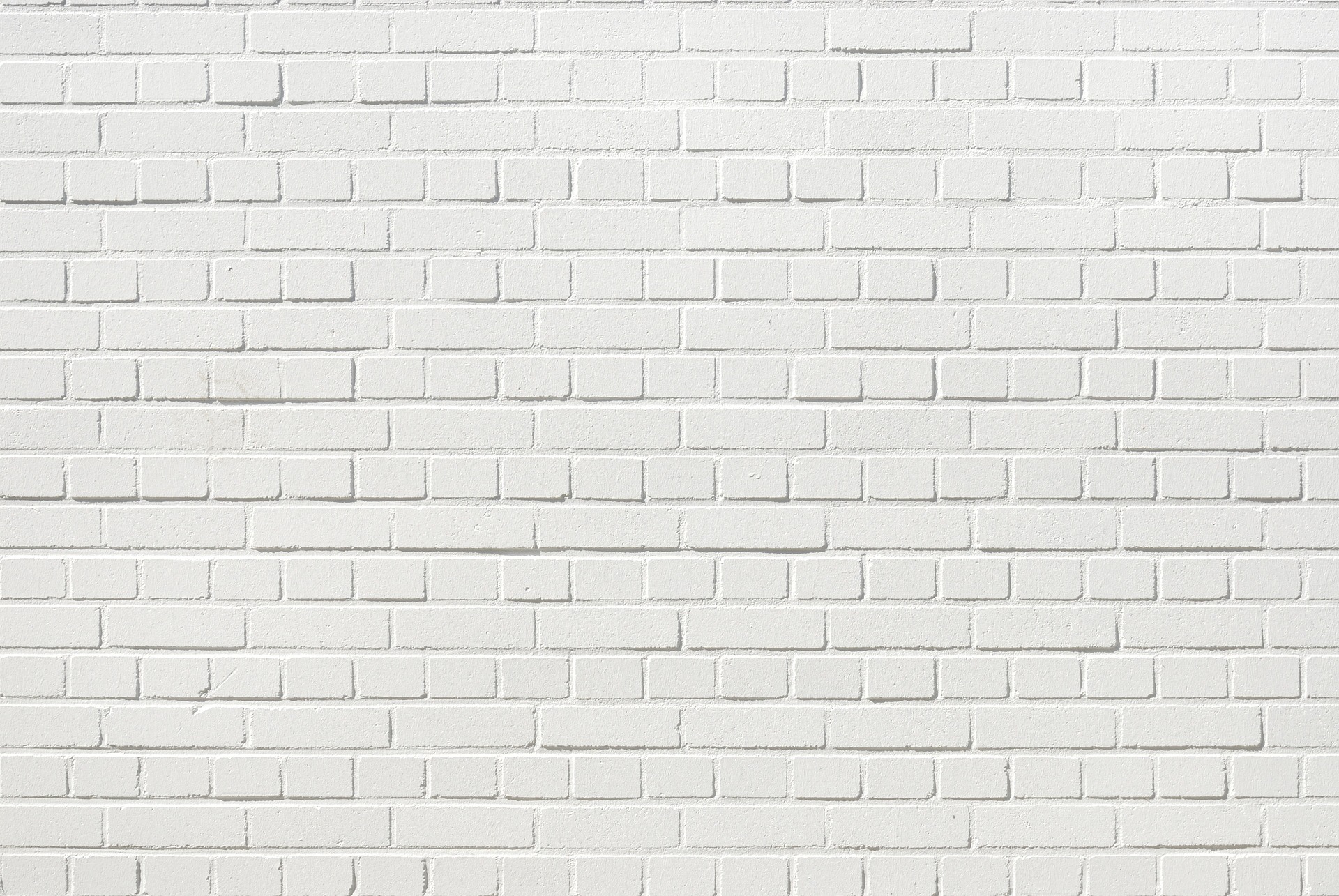 พฤติกรรมเสี่ยงต่อการใช้สารเสพติด
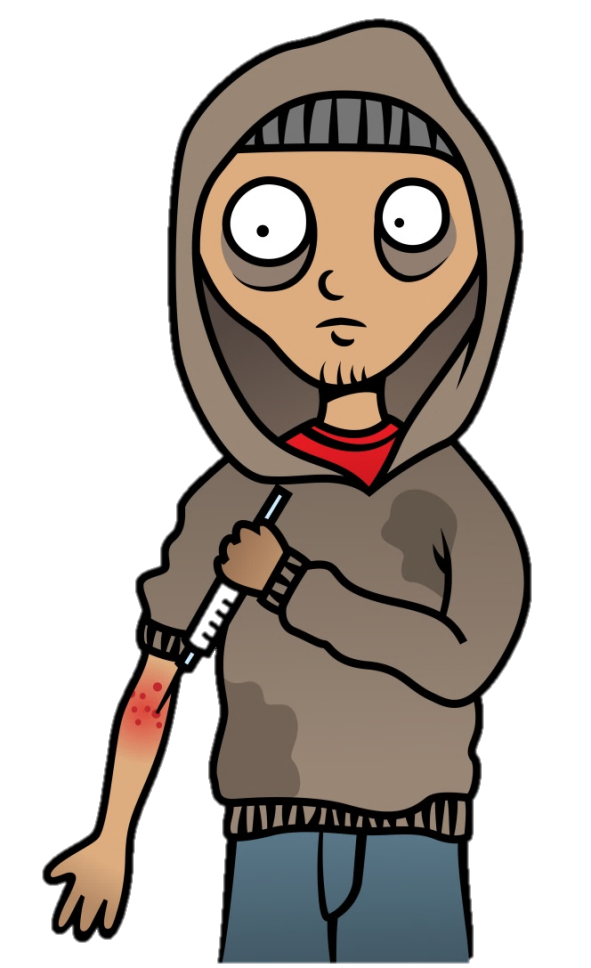 2
3
4
5
6
7
1
มีความอ่อนไหวทางจิตใจและอารมณ์
อยากรู้ อยากเห็น อยากทดลอง
ใช้ยาเพื่อผ่อนคลายจิตใจ
ซื้อยามากินเองโดยไม่ทราบสรรพคุณ
การลอกเลียนแบบ
พฤติกรรมที่สังคมตีตราในเชิงลบ
พฤติกรรมที่อยู่ในภาวะบริโภคนิยม
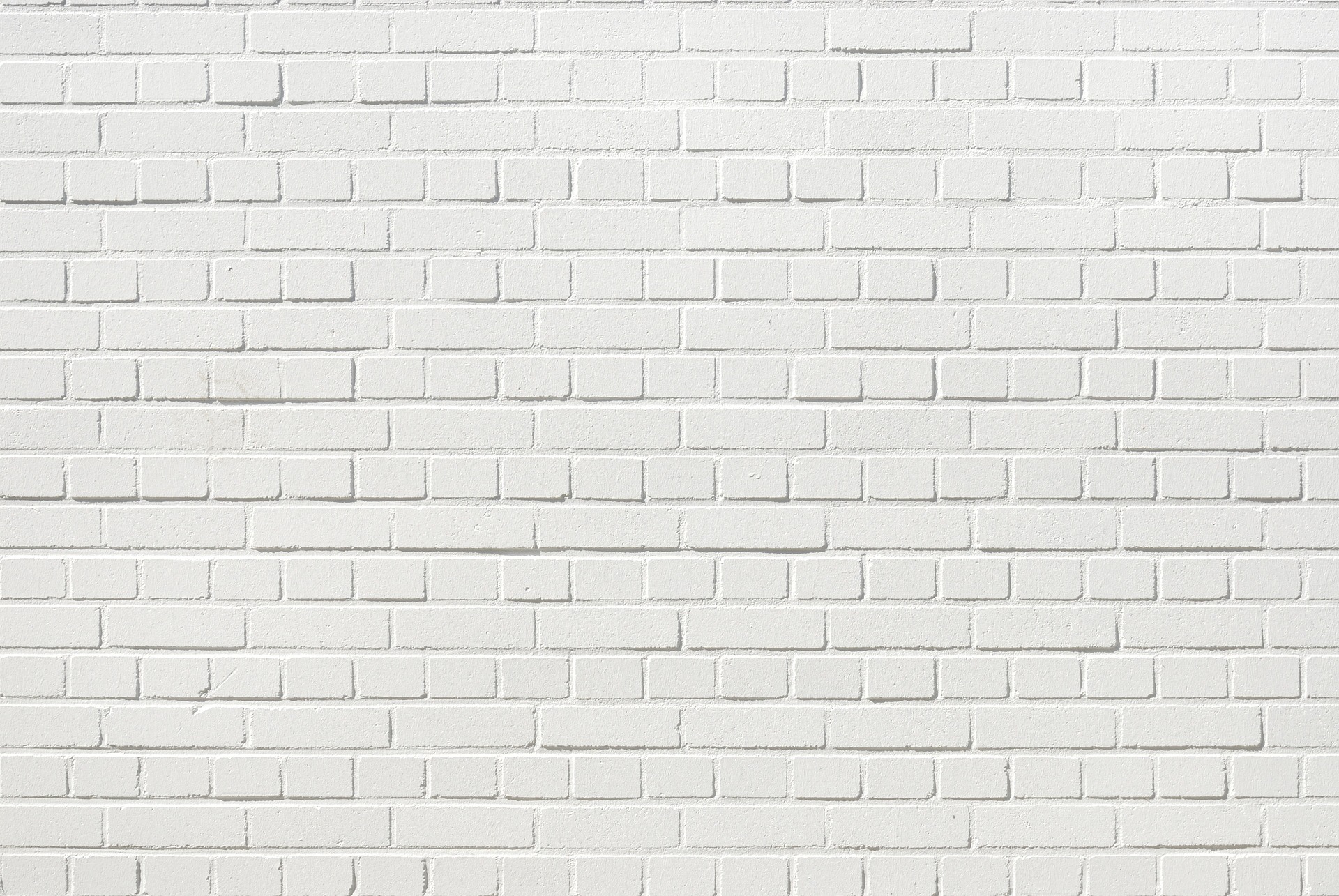 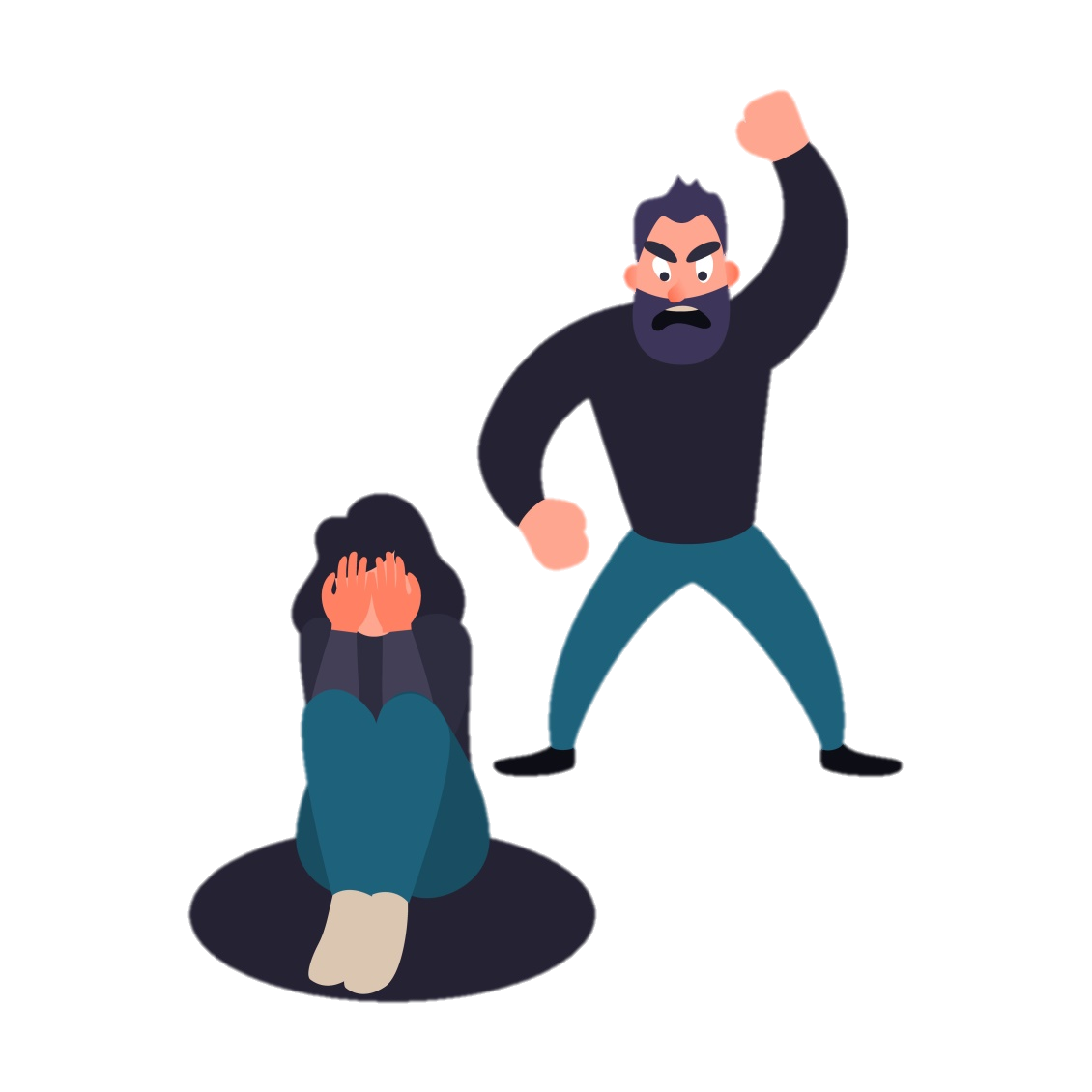 พฤติกรรมเสี่ยงต่อความรุนแรง
2
3
4
5
1
การอยู่ในกลุ่มเพื่อนที่ชอบใช้ความรุนแรง
การดื่มสุราหรือสารเสพติด
การได้รับชมภาพความรุนแรงจากสื่อ
การเล่นเกมที่มีเนื้อหารุนแรง
การพกพาอาวุธ
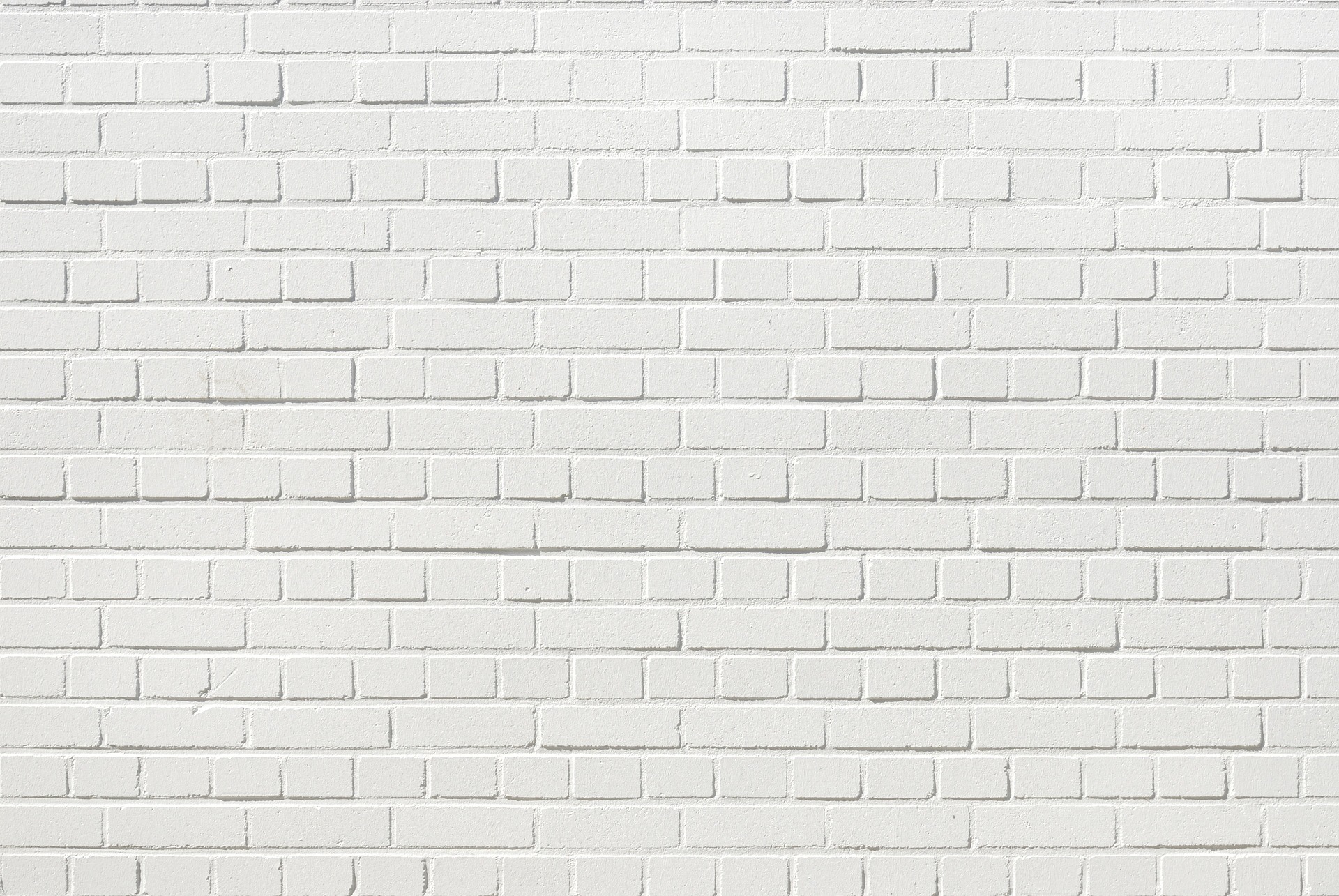 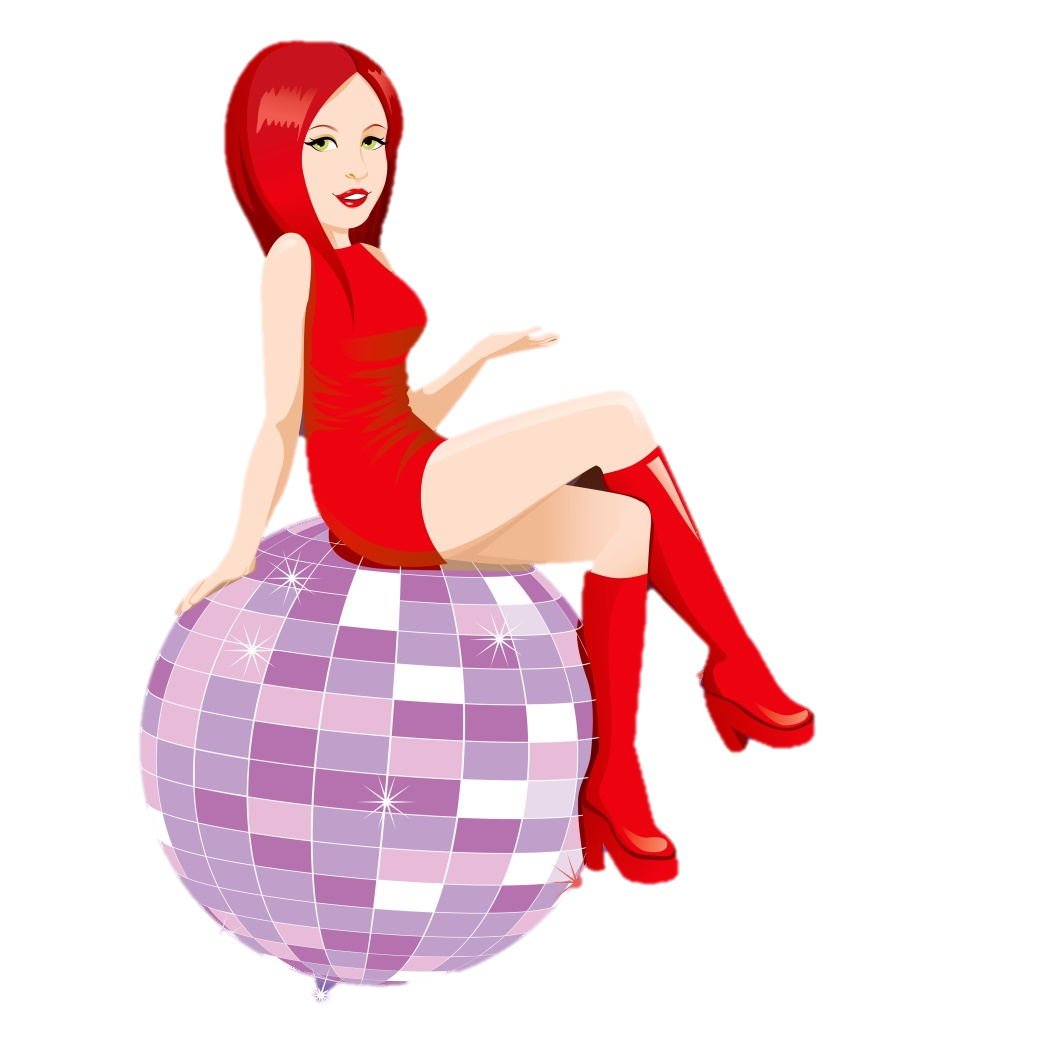 พฤติกรรมการมั่วสุม
2
3
4
5
6
1
การมั่วสุมในเกมออนไลน์
การมั่วสุมเพื่อดื่มเครื่องดื่มแอลกอฮอล์
การมั่วสุมในการใช้สารเสพติด
การมั่วสุมในสถานบันเทิงยามค่ำคืน
การมั่วสุมตามสถานที่ต่าง ๆ
การมั่วสุมเพื่อการแข่งขันจักรยานยนตร์บนถนน
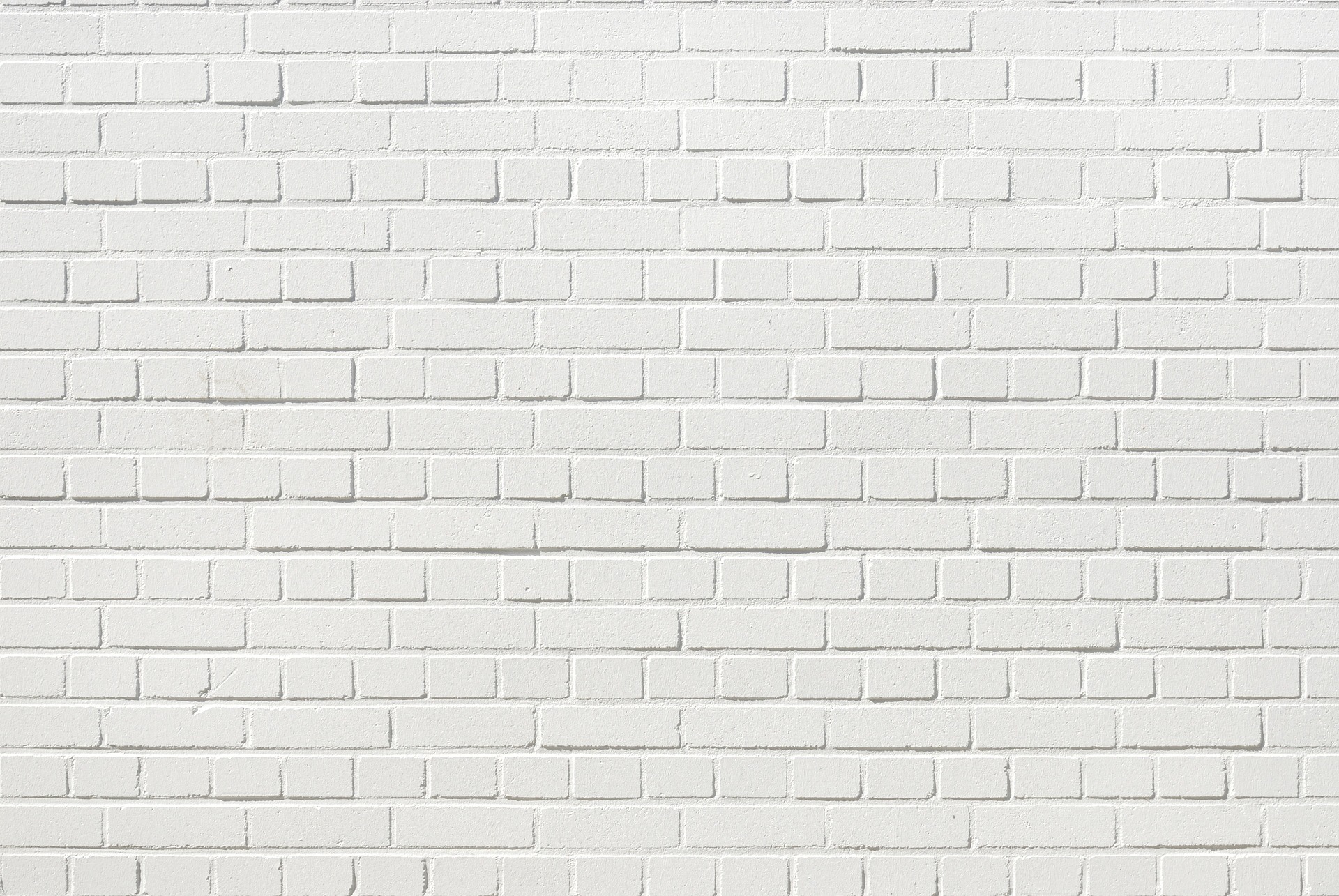 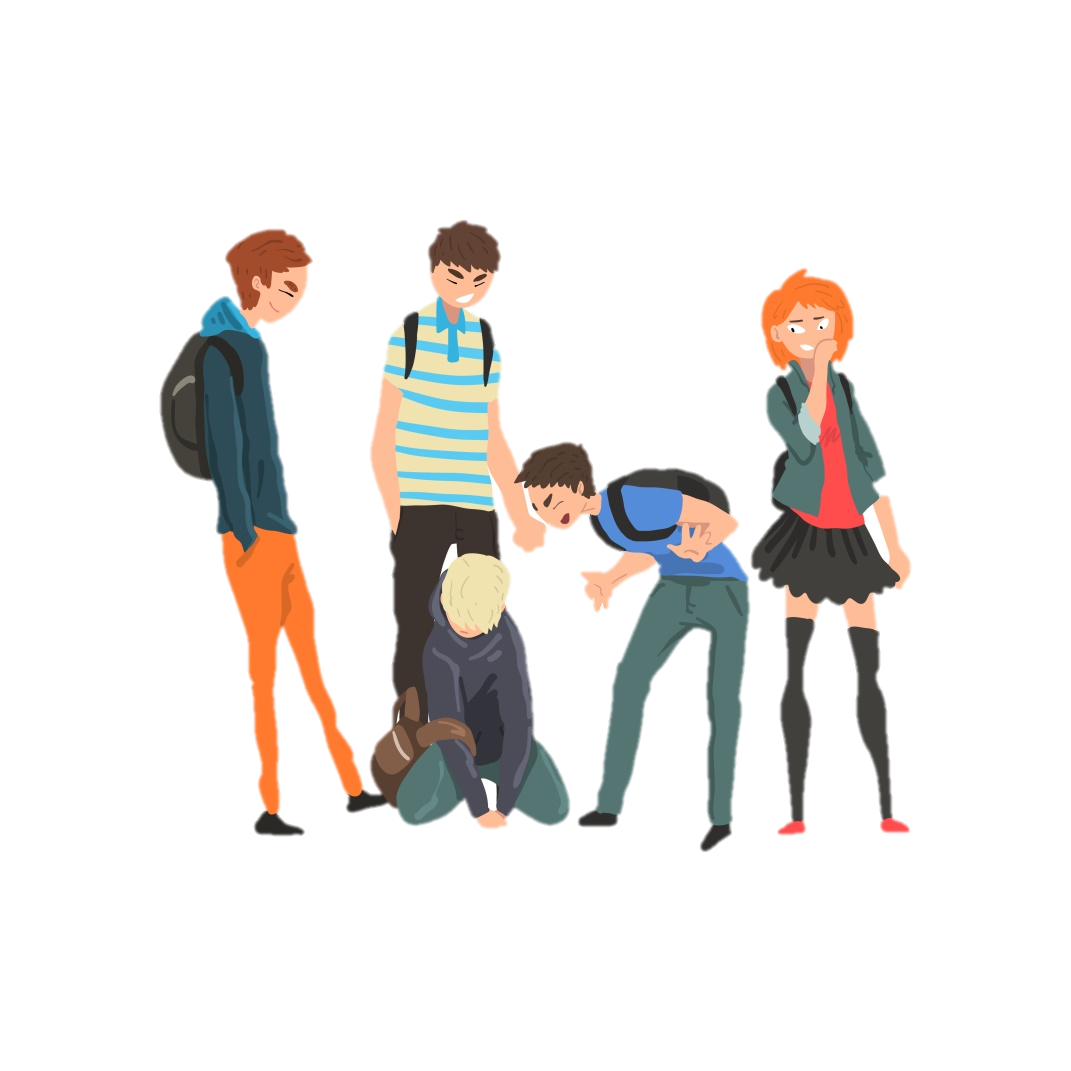 พฤติกรรมการทะเลาะวิวาท
2
3
4
5
6
1
เกิดจากการถูกทำร้ายร่างกายมาก่อน
เกิดจากความคึกคะนองตามธรรมชาติของวัยรุ่น
ปัญหาความยัดแย้งกับกลุ่มเพื่อน
ปัญหาเรื่องชู้สาว
เกิดจากอารมณ์ชั่ววูบ ใจร้อน ขาดสติ
เกิดจากการปลูกฝังค่านิยมผิด ๆ จากรุ่นพี่สู่รุ่นน้อง
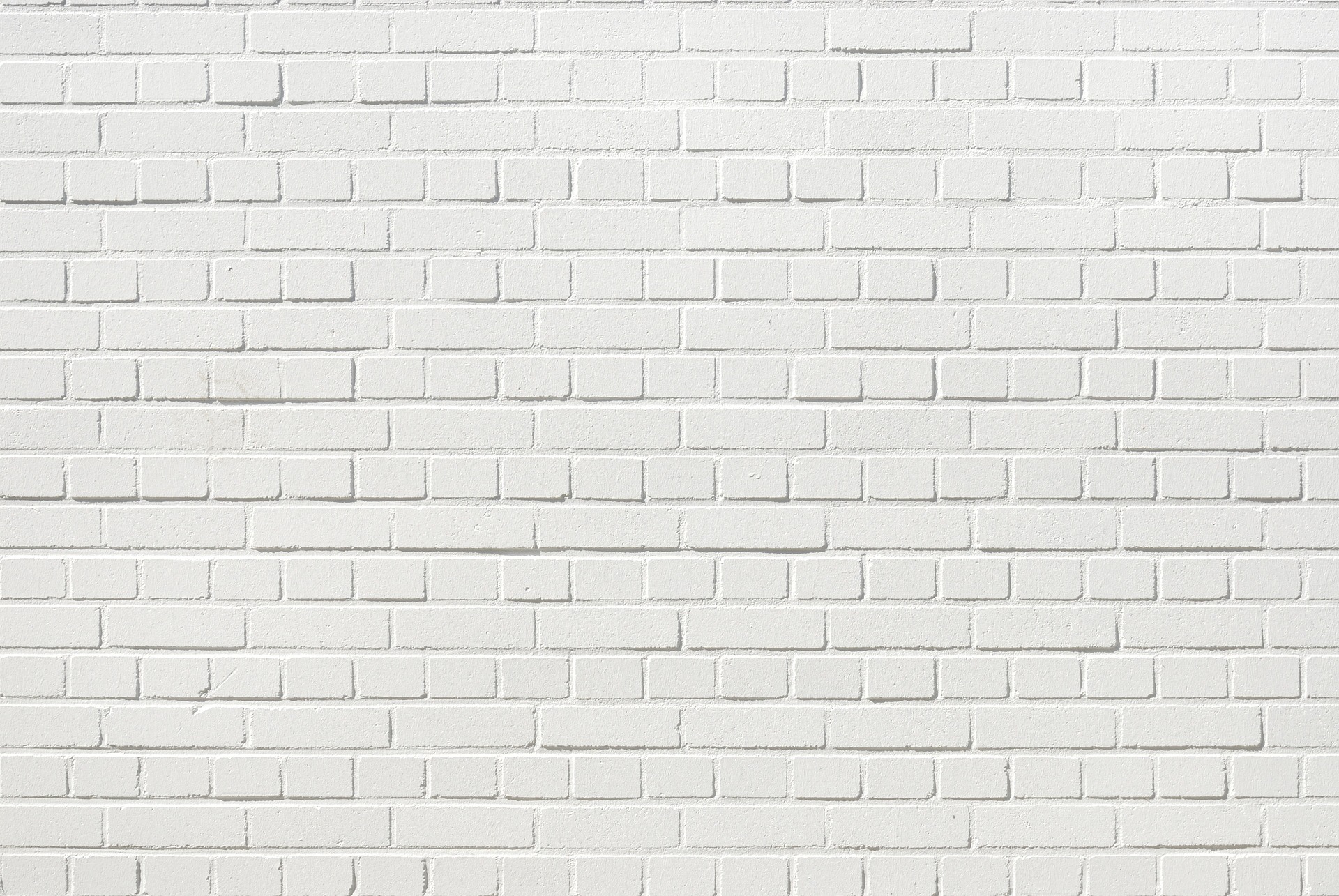 พฤติกรรมด้านการเงิน
2
3
4
1
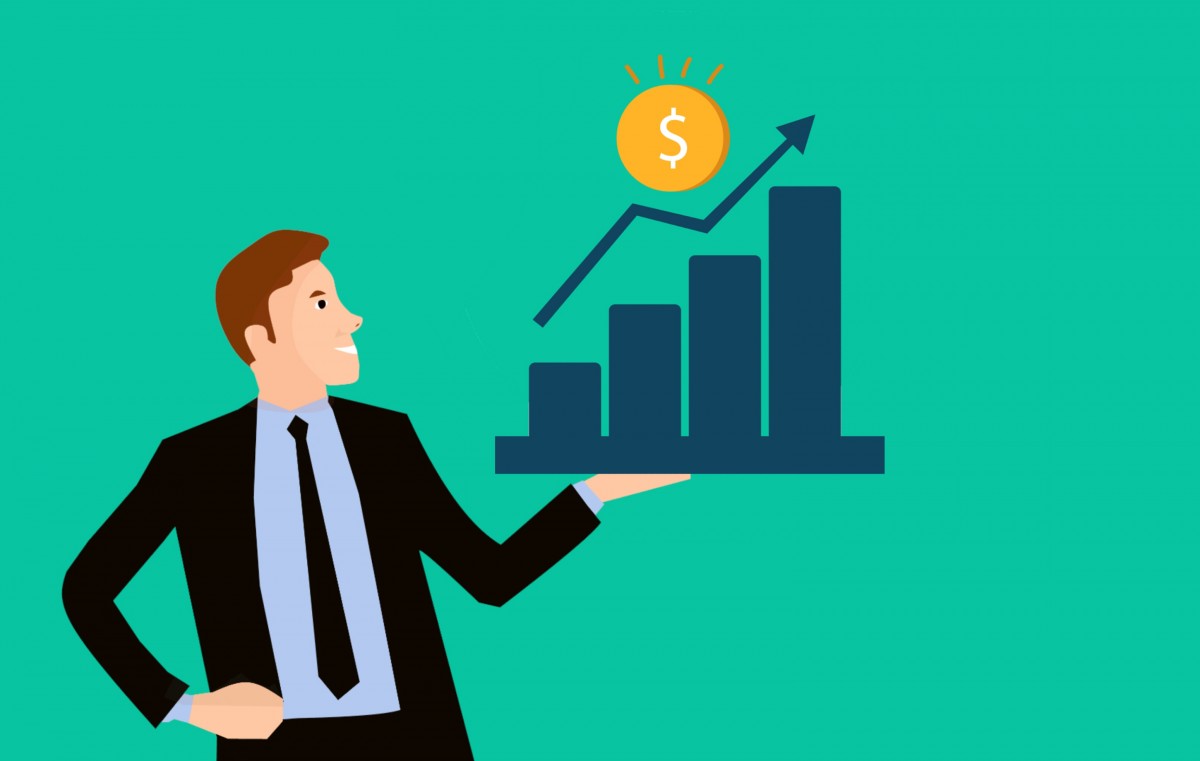 การเล่นพนันต่างๆ
การลงทุนโดยไม่มีความรู้
ถูกมิจฉาชีพหลอกลวง
ปัญหาหนี้สิน
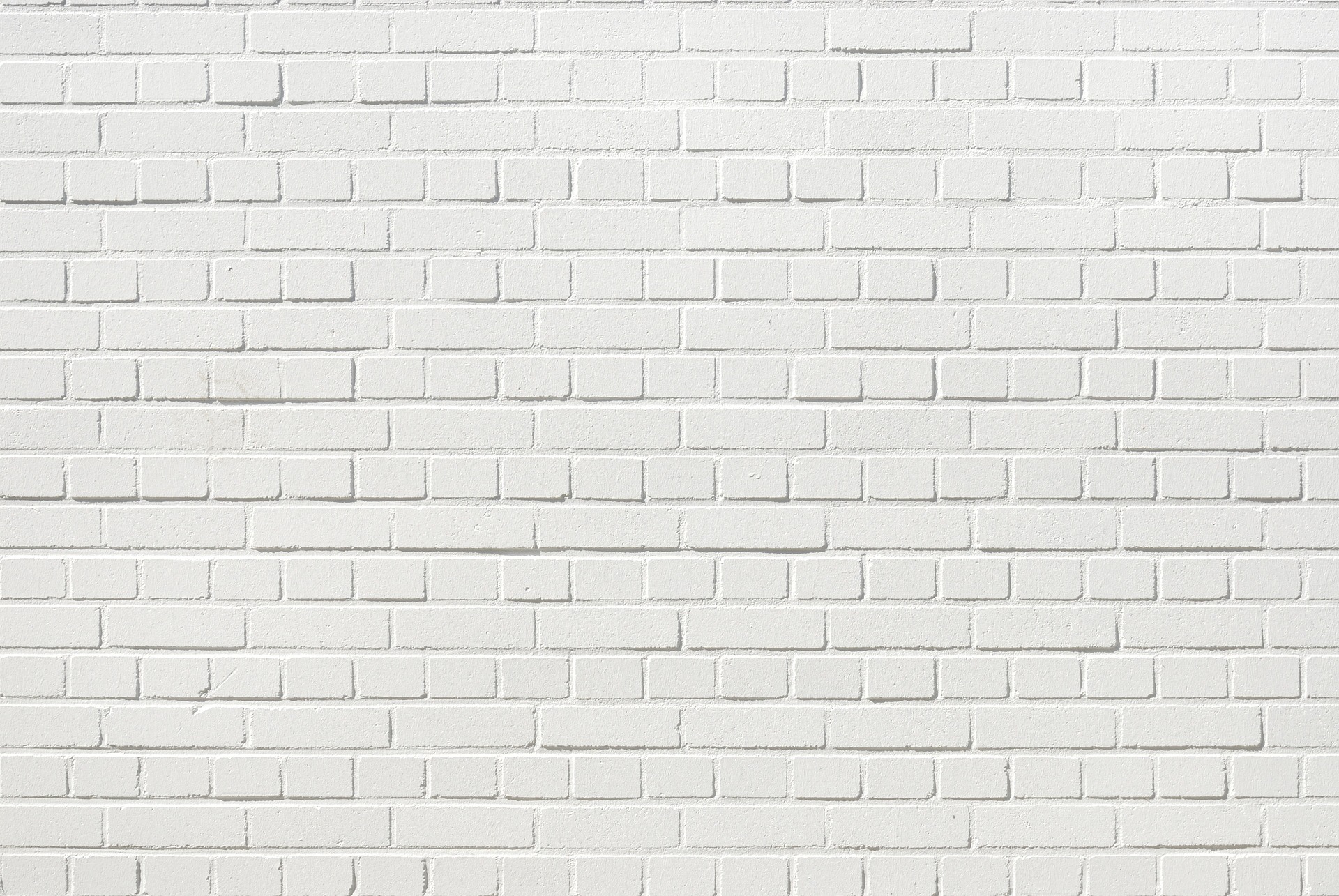 ปัจจัยเสี่ยงที่ทำให้วัยรุ่นมีพฤติกรรมเสี่ยง
1. พื้นฐานอารมณ์
ลักษณะพื้นฐานอารมณที่ทําใหมีโอกาสเสี่ยงไดมาก ไดแก การขาดความยับยั้งชั่งใจตนเอง อารมณไมสมํ่าเสมอขึ้น ๆ ลง ๆ อารมณเสียไดงาย
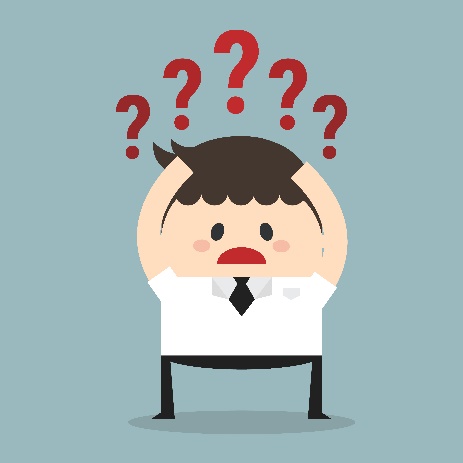 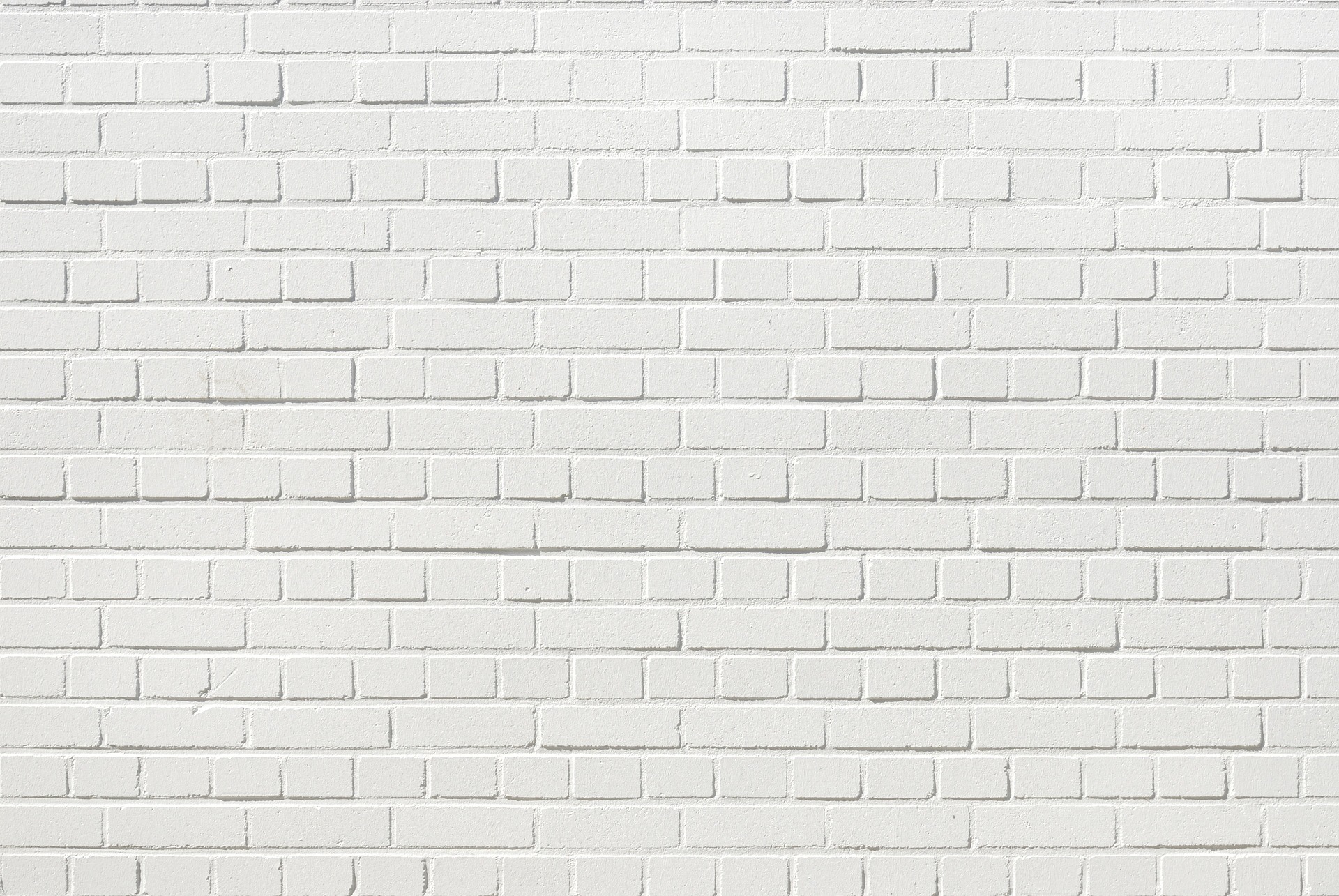 ปัจจัยเสี่ยงที่ทำให้วัยรุ่นมีพฤติกรรมเสี่ยง
2. การเลี้ยงดู
การเลี้ยงดูที่ทําใหเด็กเกิดปญหาพฤติกรรมเสี่ยง ไดแก การทอดทิ้ง ถูกทารุณ ใชความรุนแรง ตามใจมากเกินไป ขาดกฎเกณฑ กฎระเบียบ
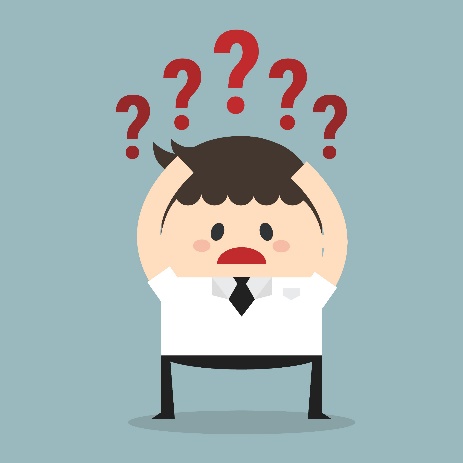 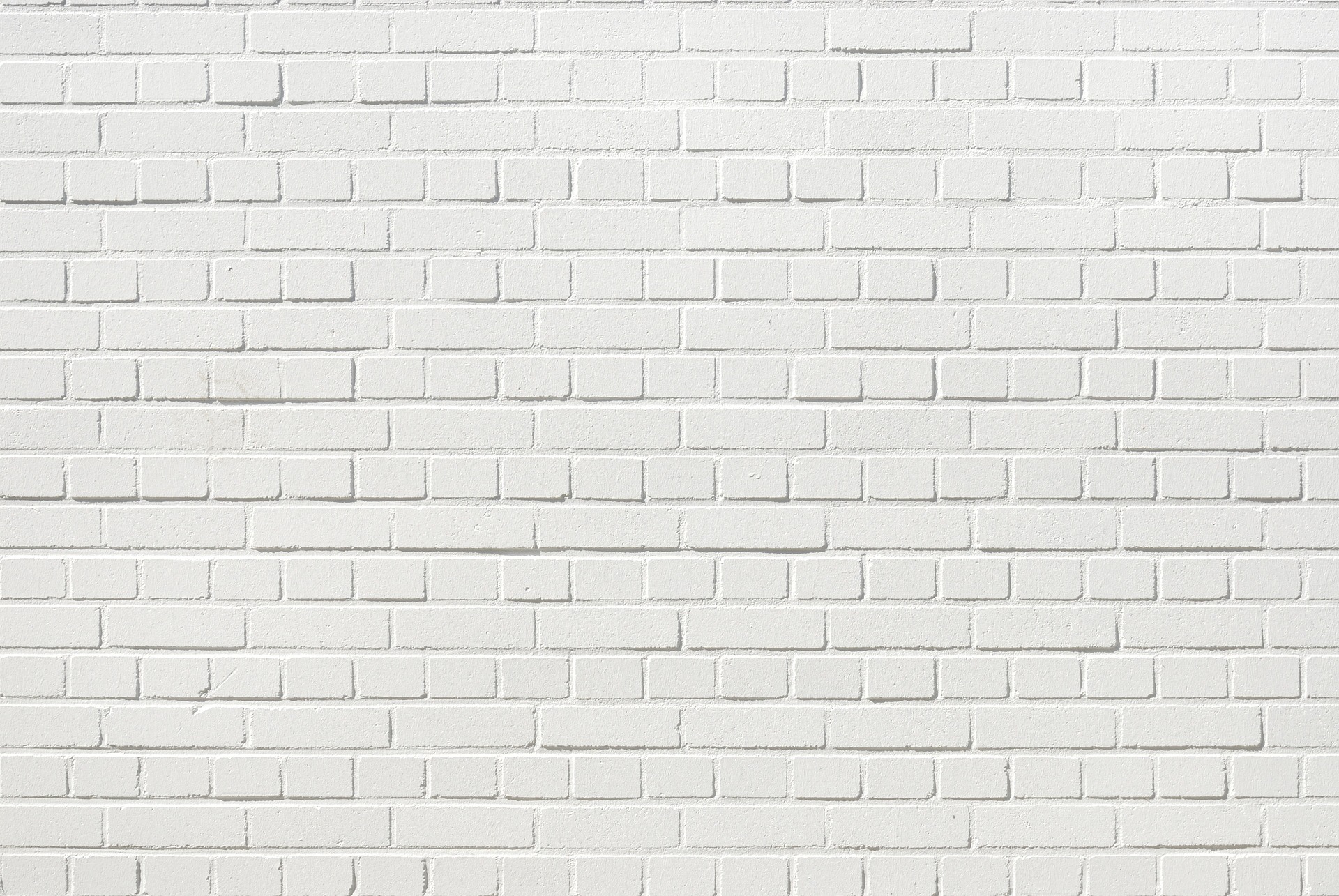 ปัจจัยเสี่ยงที่ทำให้วัยรุ่นมีพฤติกรรมเสี่ยง
3. เพื่อน
วัยรุนจะผูกพันกับเพื่อนมาก และจะเรียนรูทักษะสังคมรวมถึงยอมรับเอา คานิยม แนวคิด การปฏิบัติจากเพื่อน และเกิดการเลียนแบบไม่รู้ตัว
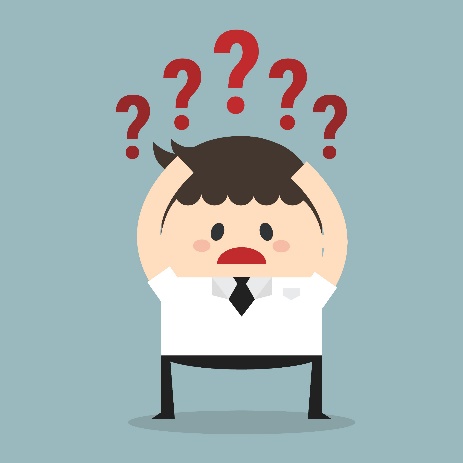 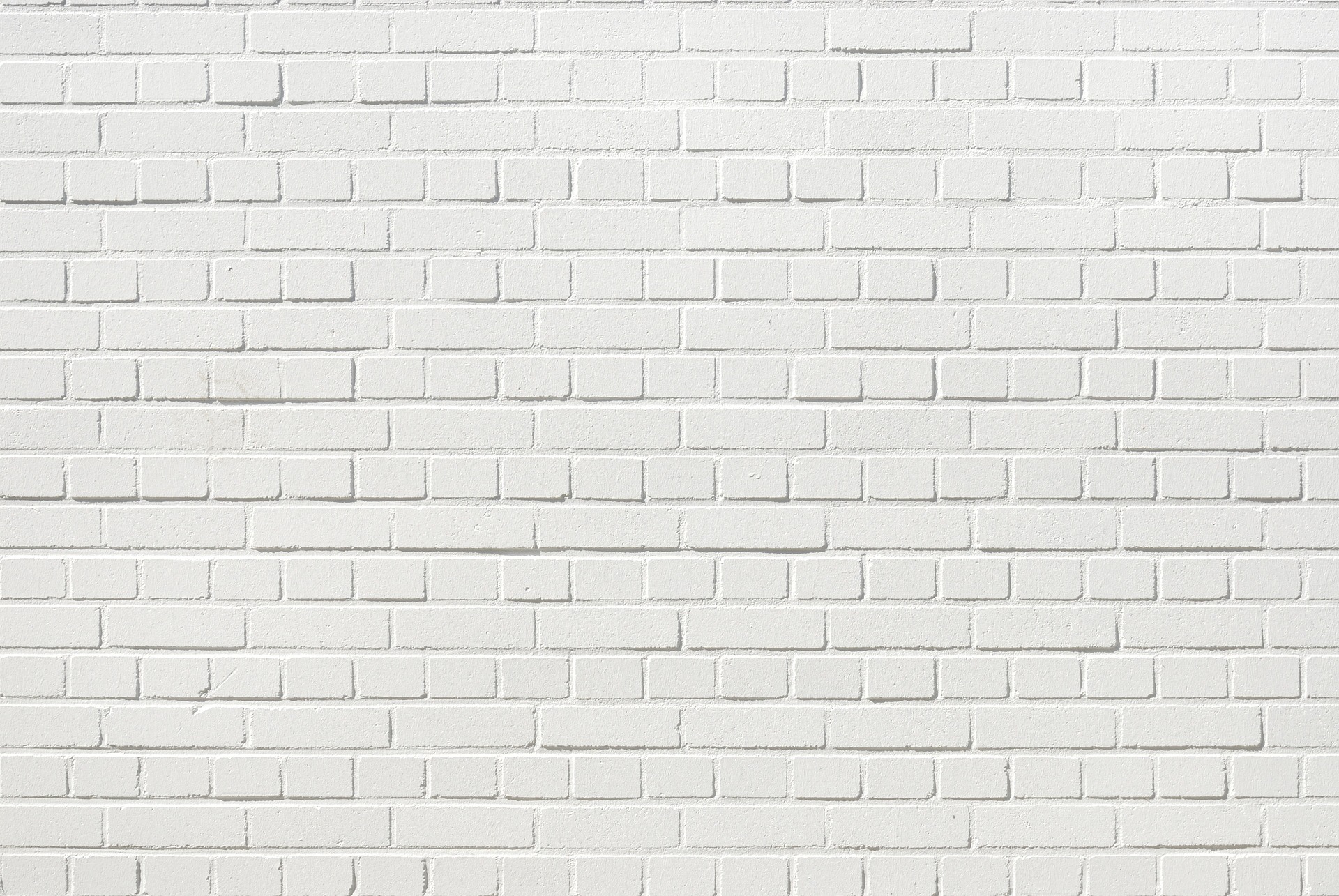 ปัจจัยเสี่ยงที่ทำให้วัยรุ่นมีพฤติกรรมเสี่ยง
4. ปัญหาครอบครัว
ปญหาครอบครัวนอกจากจะกระทําใหเด็กไดรับการเลี้ยงดูที่ไมถูกตองแลว อาจทําใหเกิดปญหาทางจิตใจตออารมณเด็กไดงาย
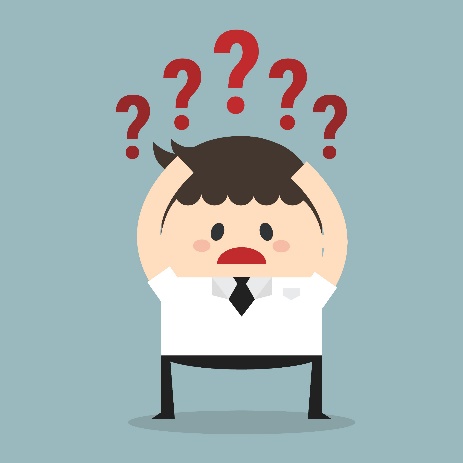 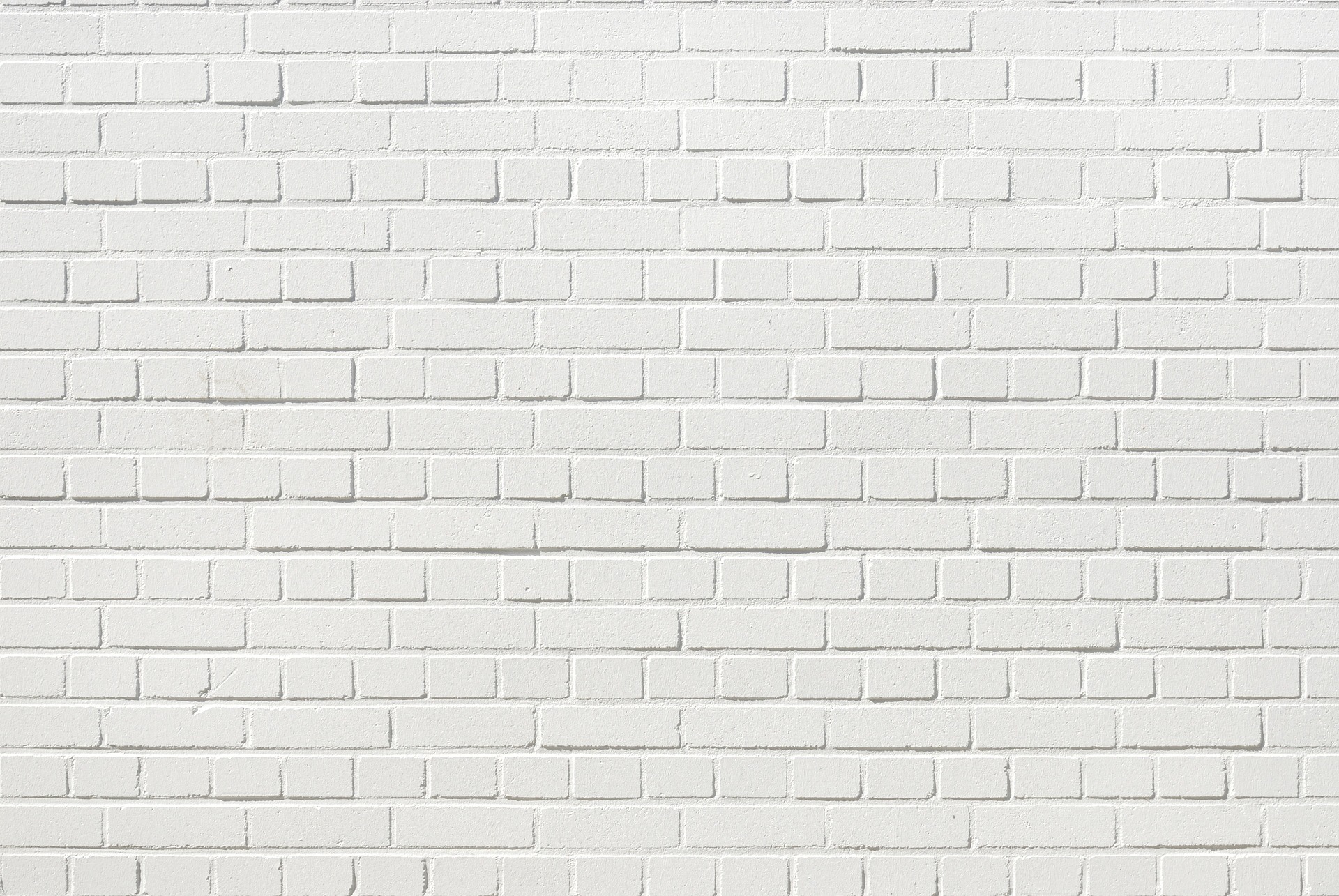 ผลกระทบที่เกิดขึ้นจากการ
มีพฤติกรรมเสี่ยง
1.
ปฏิกิริยาทางลบจากผู้อื่น
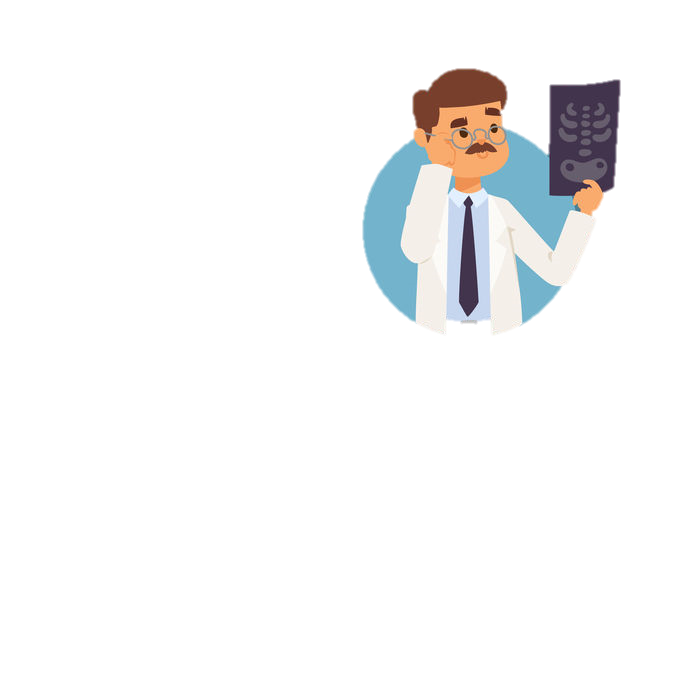 2.
อุบัติเหตุ
3.
การเกิดโรค
4.
การสุญเสียโอกาสในอนาคต
5.
ปัญหาสังคม
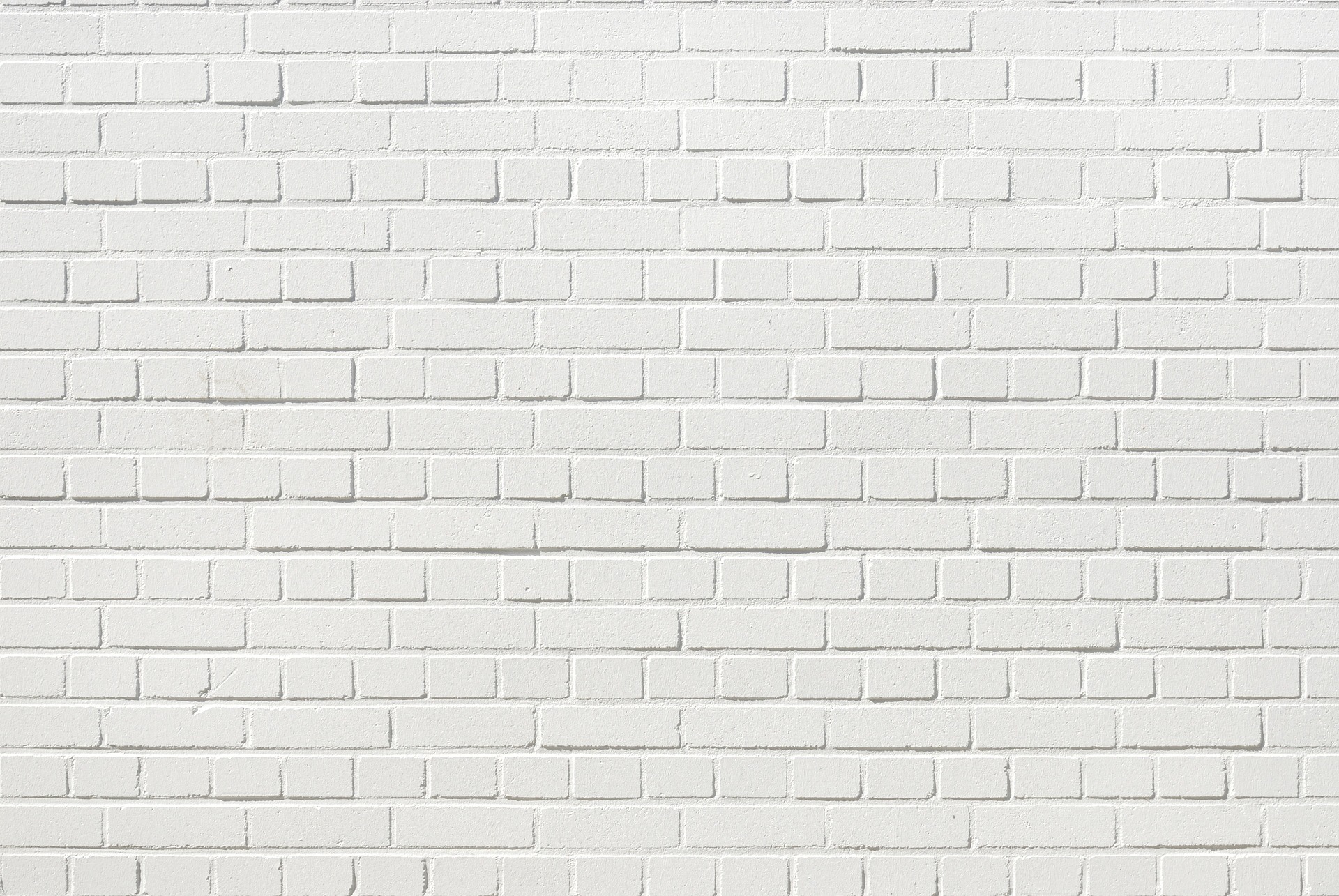 นักเรียนคิดวาปัญหาอะไรที่ส่งผลต่อพฤติกรรมเสี่ยงมากที่สุด
ปัญหาอะไร ?
1. พื้นฐานอารมณ์
ให้เหตุผลพร้อมกับบ่งบอกถึงพฤติกรรมเสี่ยงที่อาจจะเกิดขึ้น เช่น ใช้สารเสพติด มั่วสุมทางเพศ หนีเรียน ฯลฯ และบอกถึงโทษที่จะตามมา
2. การเลี้ยงดู
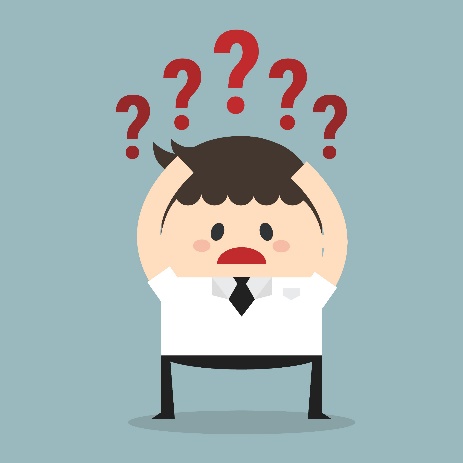 3. เพื่อน
4. ปัญหาครอบครัว
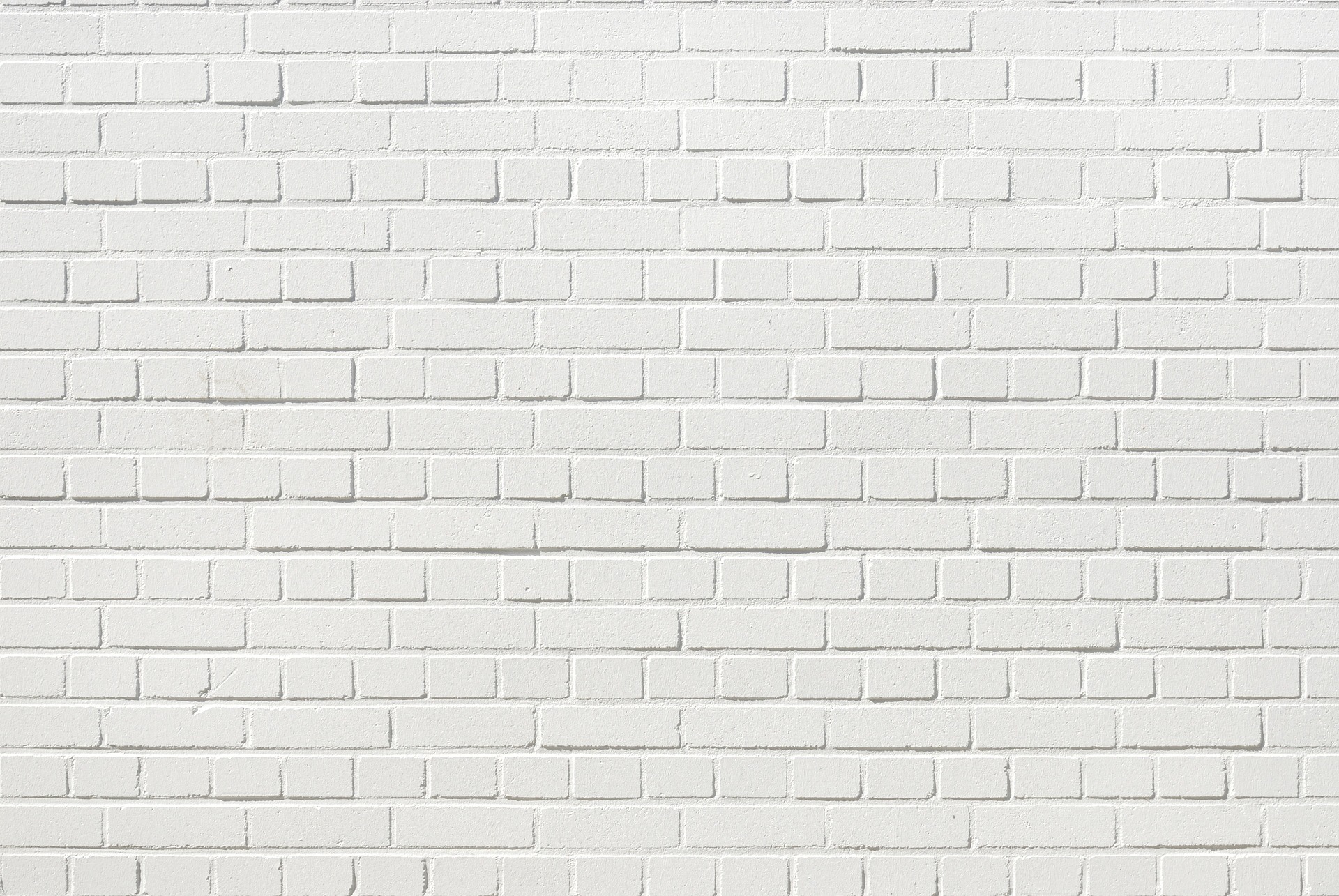 สรุปพฤติกรรมเสี่ยง ปัจจัยเสี่ยงที่ทำให้มีพฤกรรมเสี่ยง 
และผลกระทบที่เกิดขึ้นจากการมีพฤติกรรมเสี่ยง
พฤติกรรมเสี่ยง
พฤติกรรมที่นํามาซึ่งความเสี่ยงตอการดําเนินชีวิต
พฤติกรรมเสี่ยงต่อสุขภาพ
ปัจจัยเสี่ยงที่ทำให้วัยรุ่นมีพฤติกรรมเสี่ยง
พฤติกรรมเสี่ยงต่ออุบัติเหตุ
3. เพื่อน
1. พื้นฐานอารมณ์
พฤติกรรมเสี่ยงต่อการใช้ยา
2. การเลี้ยงดู
4. ปัญหาครอบครัว
พฤติกรรมเสี่ยงต่อการใช้สารเสพติด
พฤติกรรมเสี่ยงต่อความรุนแรง
ผลกระทบที่เกิดขึ้นจากการมีพฤติกรรมเสี่ยง
พฤติกรรมการมั่วสุม
ปฏิกิริยาทางลบจากผู้อื่น
อุบัติเหตุ
การเกิดโรค
พฤติกรรมการทะเลาะวิวาท
การสุญเสียโอกาสในอนาคต
ปัญหาสังคม